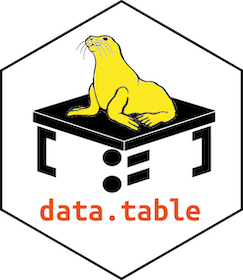 The past, present, and future of data.table
Tyson S. Barrett, PhD  |  useR! 2024  |  Salzburg, Austria
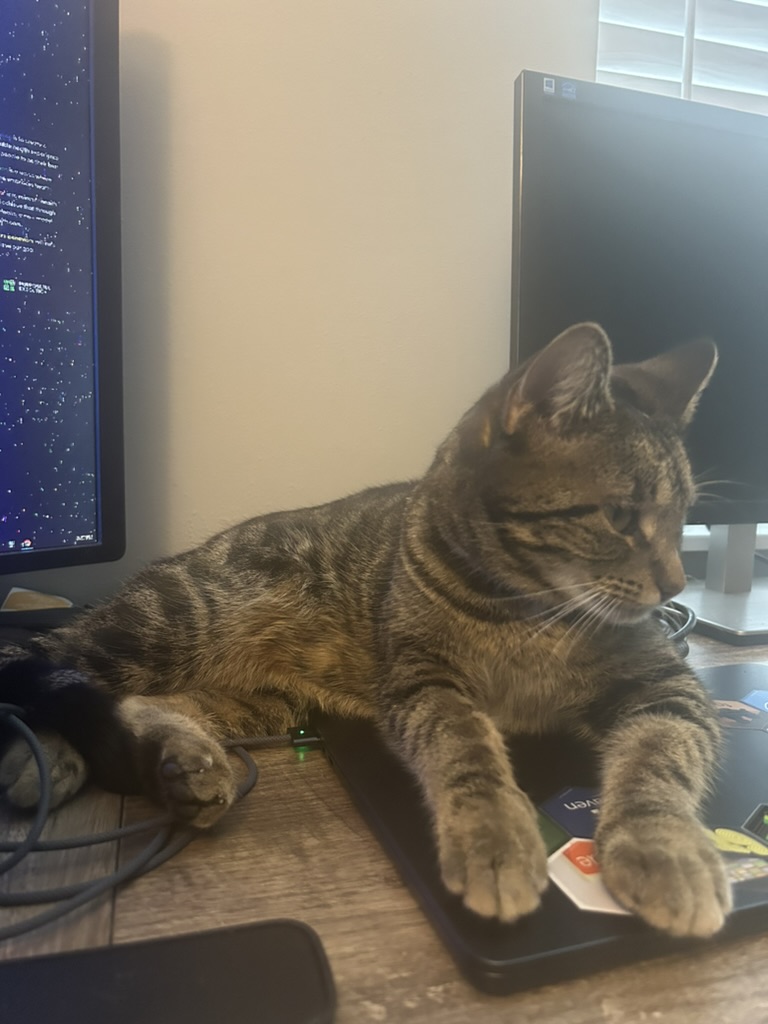 Who am I?
Current maintainer of 
data.table
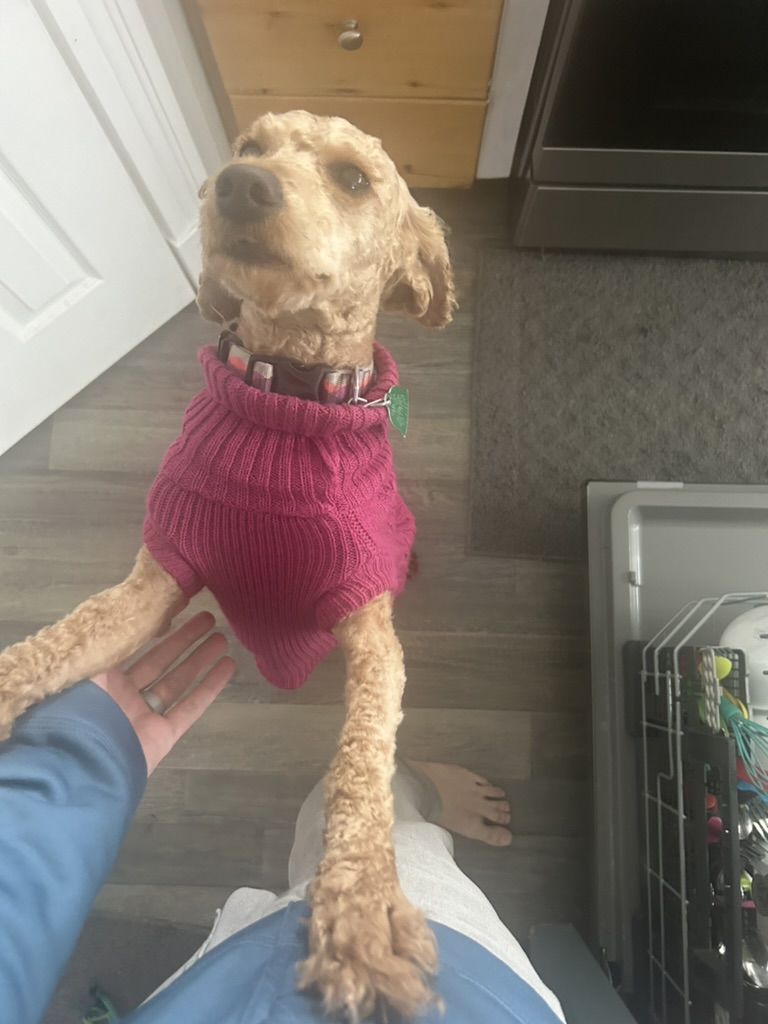 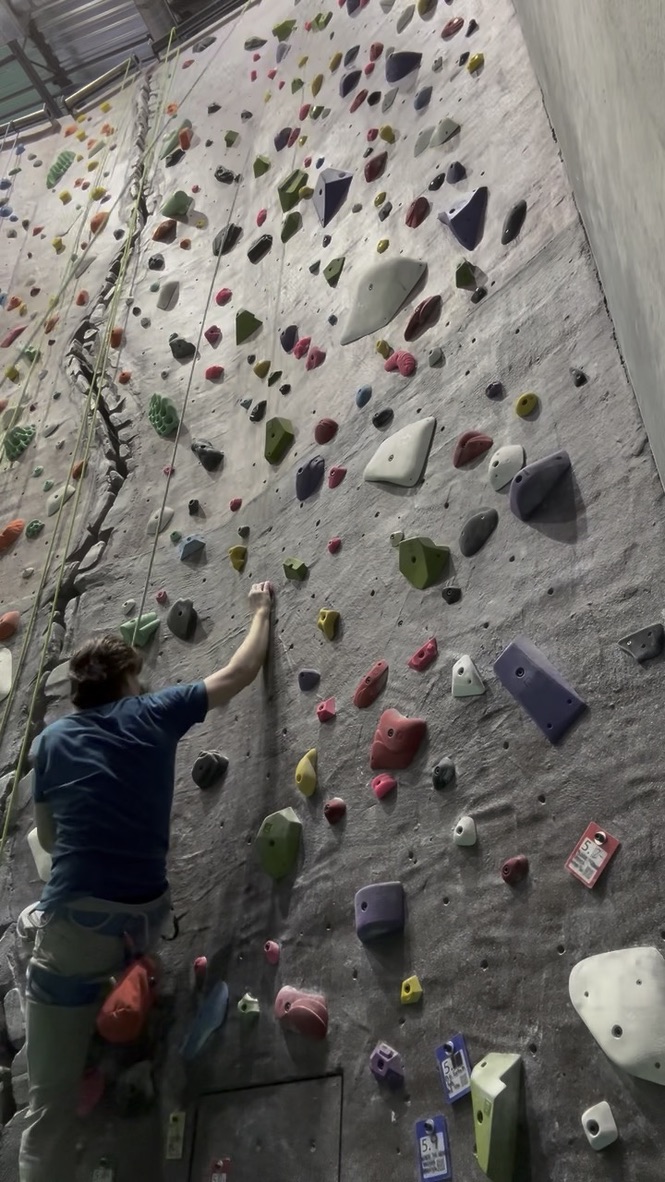 Research Manager at a large US Health Insurer
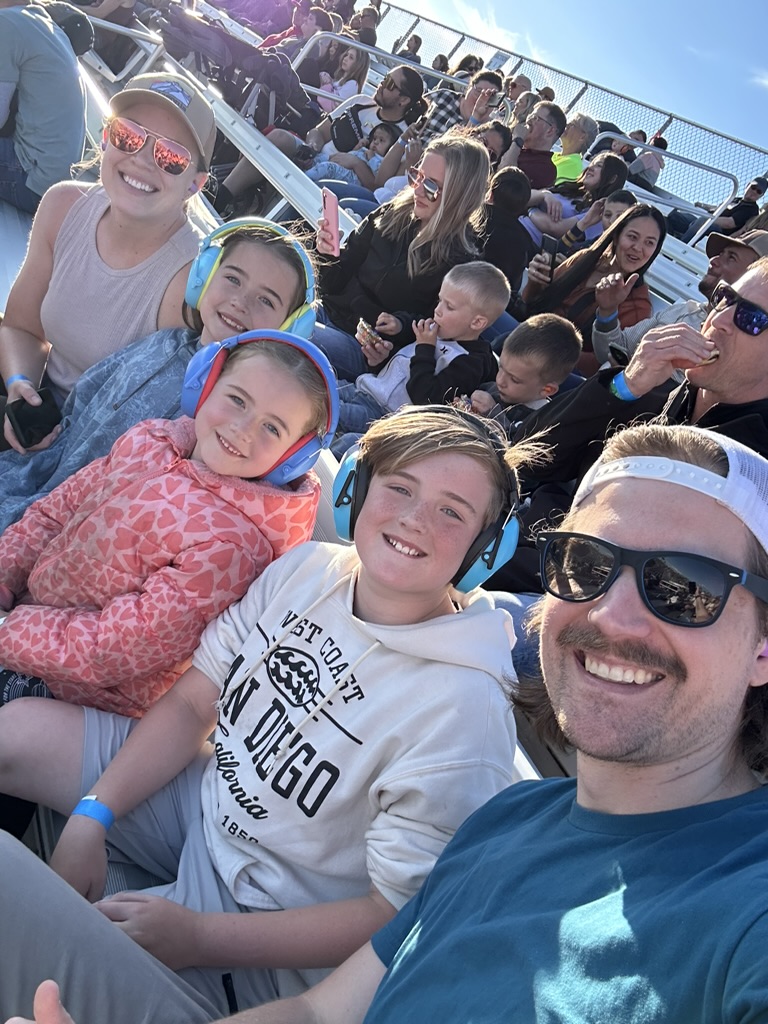 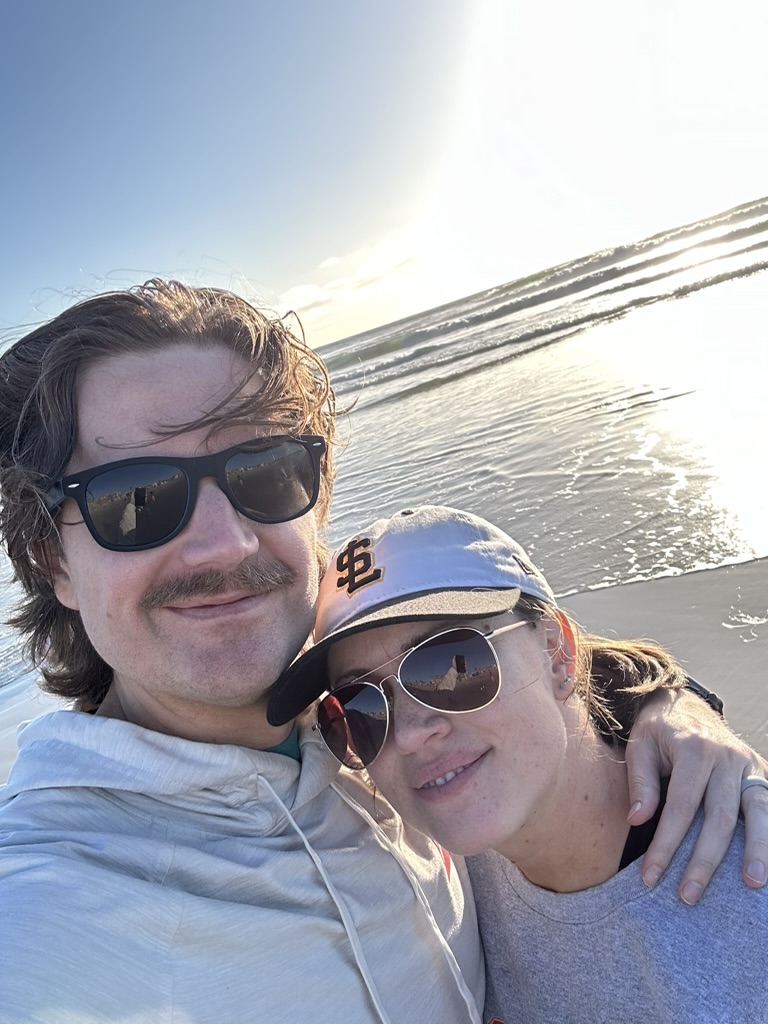 Human nerd
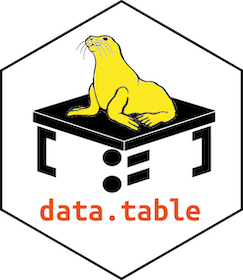 Why         ?
data.table
dt[i, j, by]
Concise syntax
Fast speed
Memory efficient
Careful API lifecycle management
Community
Feature rich
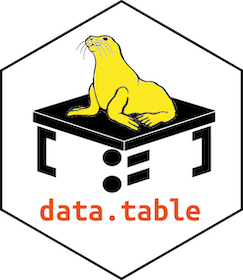 Why         ?
data.table
dt[i, j, by]
Concise syntax
Fast speed
dt[grp == “treatment”, new := mean(x), by = id]
Memory efficient
dt[dt2, on = “id”]
Careful API lifecycle management
dt[dt2, on = “id”, roll = TRUE]
Community
dt[, .N, by = id]
Feature rich
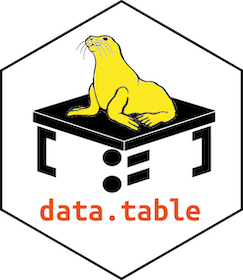 past
pandemic
User 2014
data.table continues development but updates begin to slow down
Matt gives talk on data.table, discussing history of its development and shows new features (eg fread, roll)
https://youtu.be/qLrdYhizEMg?si=a_LSGV2NhDJpBmol
Beginning
Matt Dowle releases initial version of data.table package on GitHub
2023
2011
2017
2014
2008
2020
:=
More Dev
Walrus operator given birth within data.table
Continue to build features, more packages import data.table, dtplyr released
Pose grant
Toby Hocking receives grant to establish governance and to re-invigorate development of data.table package (with permission from Matt)
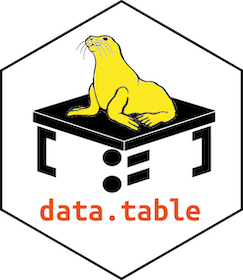 pandemic
User 2014
data.table continues development but updates begin to slow down
Matt gives talk on data.table, discussing history of its development and shows new features (eg fread, roll)
https://youtu.be/qLrdYhizEMg?si=a_LSGV2NhDJpBmol
Beginning
Matt Dowle releases initial version of data.table package on GitHub
2023
2011
2017
2014
2008
2020
:=
More Dev
Walrus operator given birth within data.table
Continue to build features, more packages import data.table, dtplyr released
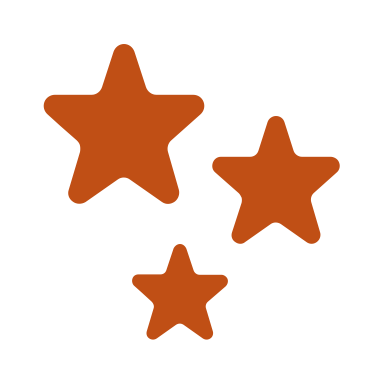 Pose grant
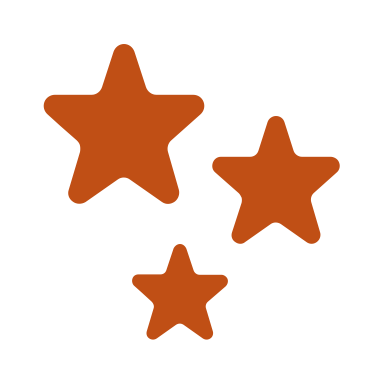 Toby Hocking receives grant to establish governance and to re-invigorate development of data.table package (with permission from Matt)
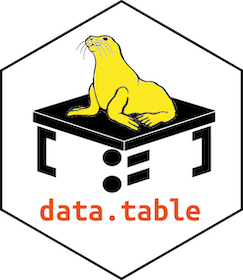 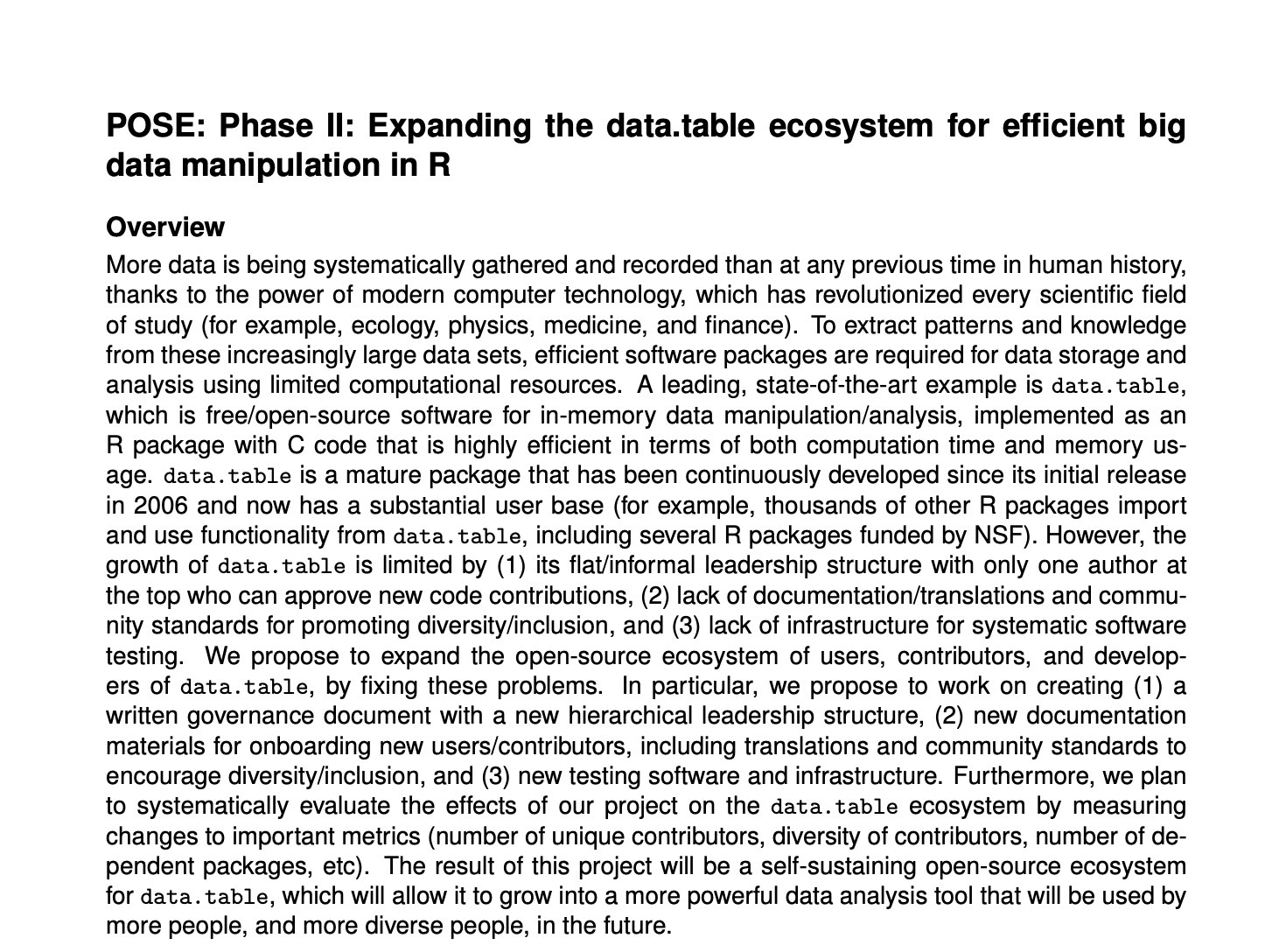 pandemic
User 2014
data.table continues development but updates begin to slow down
Matt gives talk on data.table, discussing history of its development and shows new features (eg fread, roll)
https://youtu.be/qLrdYhizEMg?si=a_LSGV2NhDJpBmol
Beginning
Matt Dowle releases initial version of data.table package on GitHub
2023
2011
2017
2014
2008
2020
:=
More Dev
Walrus operator given birth within data.table
Continue to build features, more packages import data.table, dtplyr released
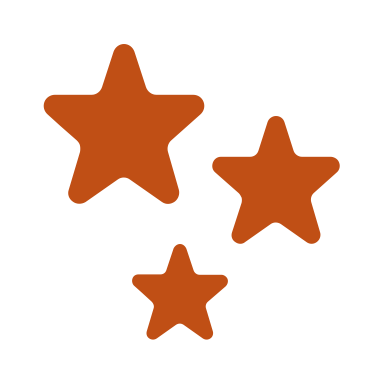 Pose grant
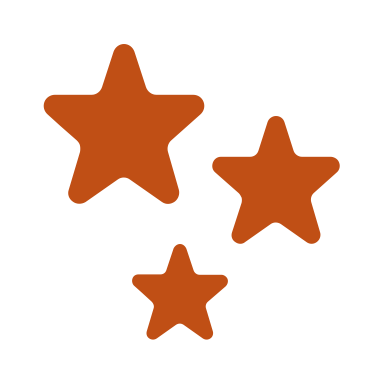 Toby Hocking receives grant to establish governance and to re-invigorate development of data.table package (with permission from Matt)
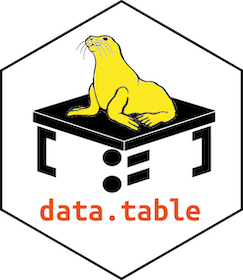 Present
Today
3 goals of pose grant
data.table 
is a community-based open-source project that is sustainable and modern
1
A written governance document with a new hierarchical leadership structure
New documentation materials for onboarding new users/contributors, including translations and community standards to encourage diversity/inclusion
2
3
New testing software and infrastructure
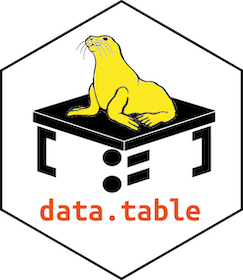 Present
1
Today
A written governance document with a new hierarchical leadership structure
https://github.com/Rdatatable/data.table/blob/master/GOVERNANCE.md
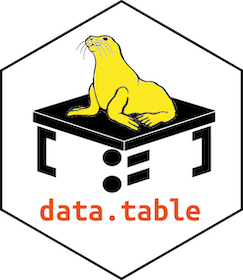 Present
1
Today
A written governance document with a new hierarchical leadership structure
https://github.com/Rdatatable/data.table/blob/master/GOVERNANCE.md
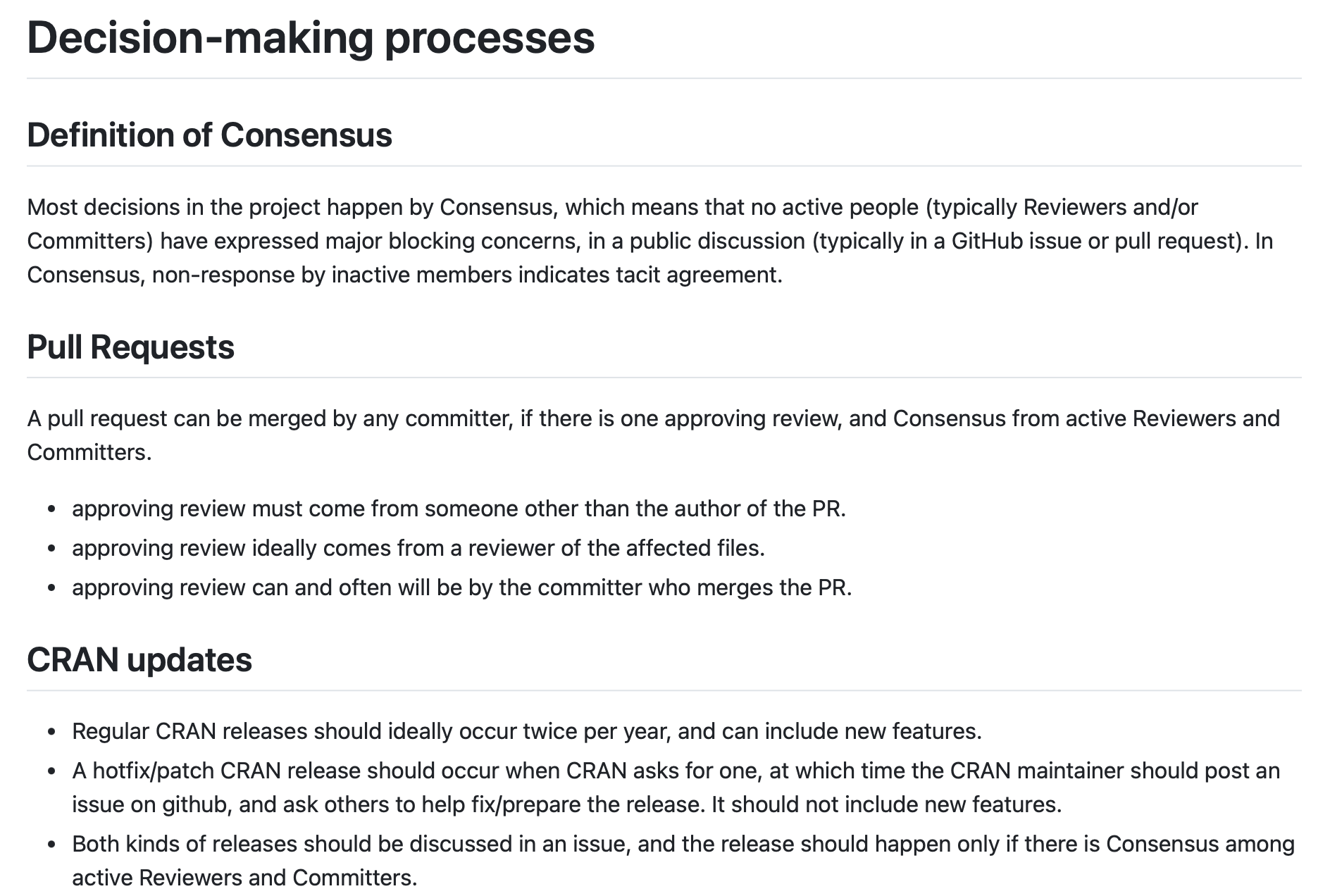 A semi-democratic approach to dev

Can become any role in data.table by submitting PR and enough votes from the community (and no strong pushback)

Can help shape the development of the package

One aspect of the governance is the “what is possible for development” which can be updated
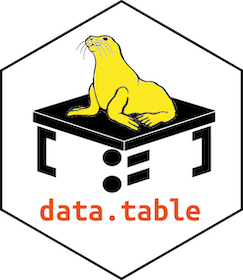 Present
New documentation materials for onboarding new users/contributors, including translations and community standards to encourage diversity/inclusion
Today
2
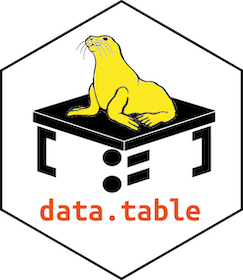 Present
New testing software and infrastructure
3
Today
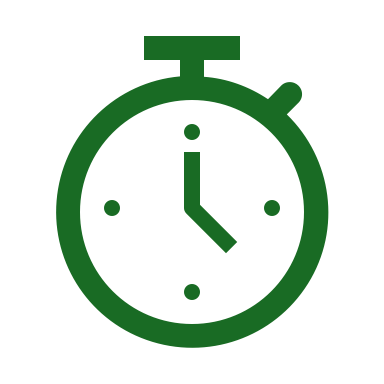 Beyond the normal unit-testing for the package (data.table has a lot!)
Benchmark how pull requests impact speed of the package
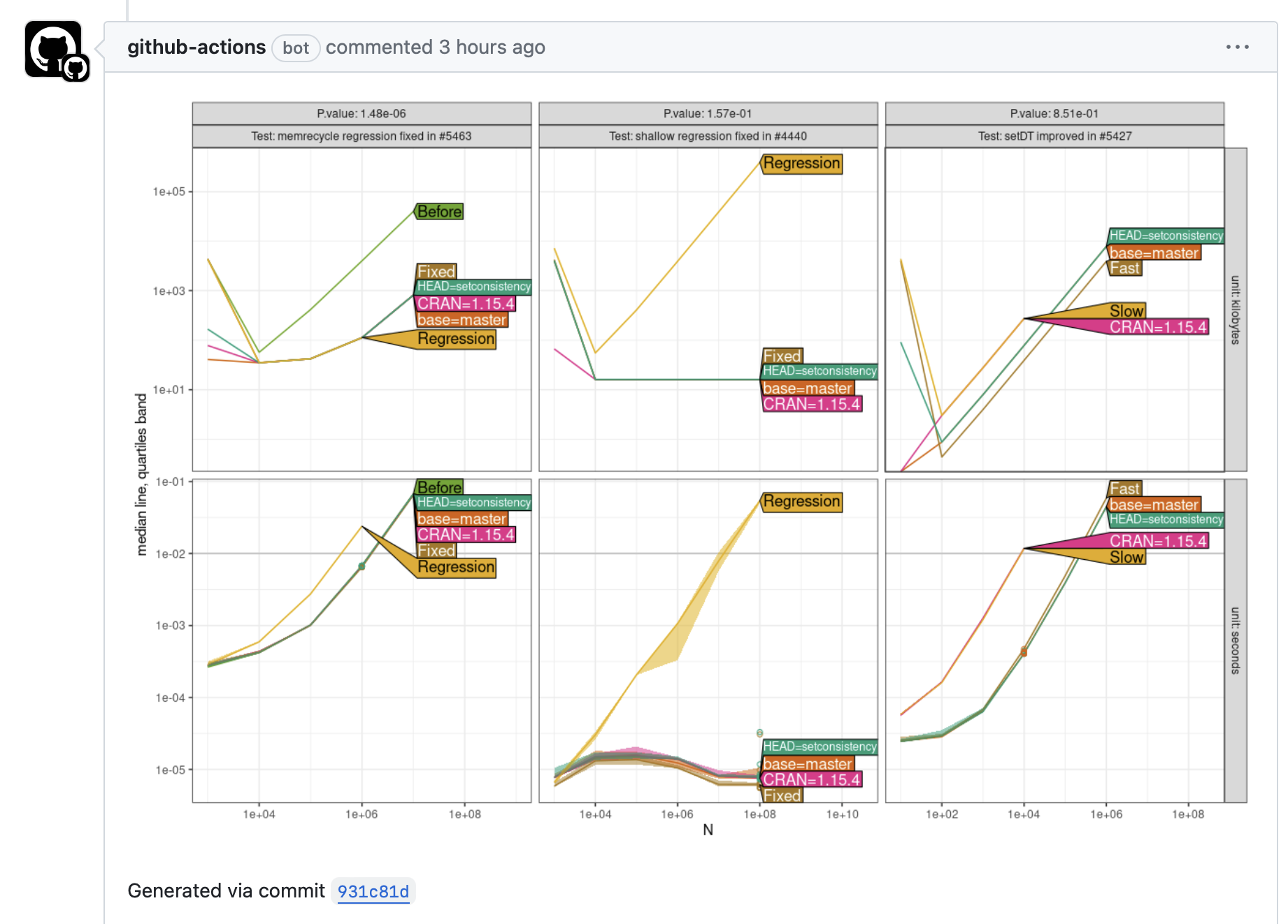 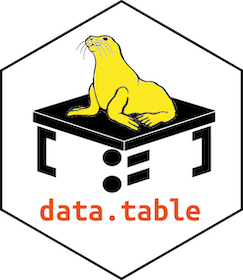 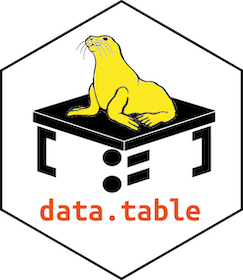 Present
Today
New features
https://github.com/Rdatatable/data.table/blob/master/NEWS.md
Long awaited updates are happening now using the classic data.table principles
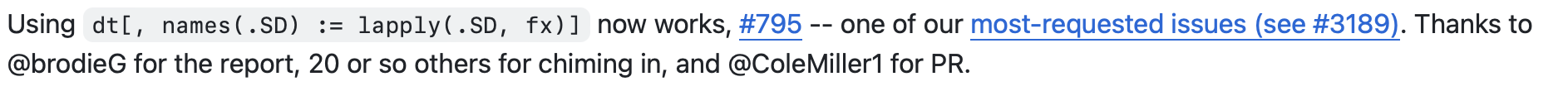 Bug fixes and other notable improvements
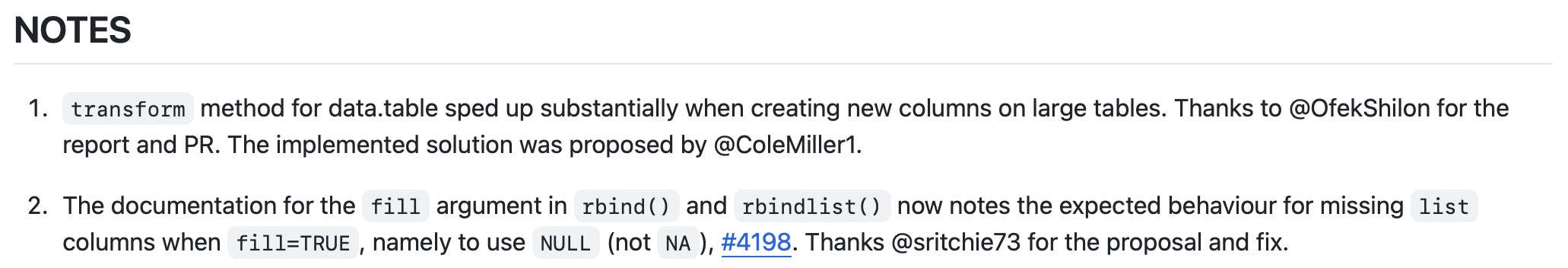 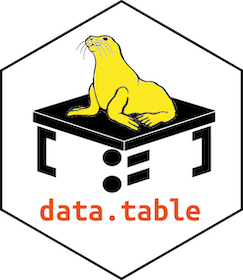 future
The goal of this re-invigoration of data.table is to produce a sustainable open-source project
Beyond adding features, a few notable plans:
Establish pathways for funding (individual features or ongoing, eg NumFocus)
Build more infrastructure to help devs to parse the vast complexity of data.table package
More education on R’s C APIs and how they can be used with compiled code
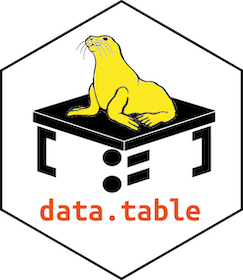 Tyson S. Barrett
Thanks to Matt Dowle, Arun Srinivasan, Michael Cherico, Jan Gorecki, Toby Hocking and the data.table team!
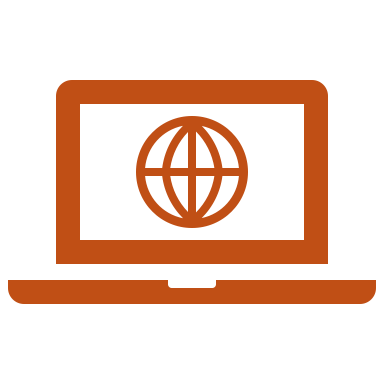 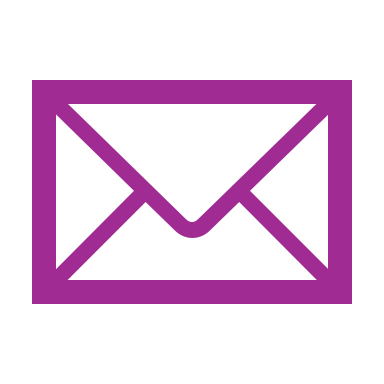 tysonbarrett.com
t.barrett88@gmail.com
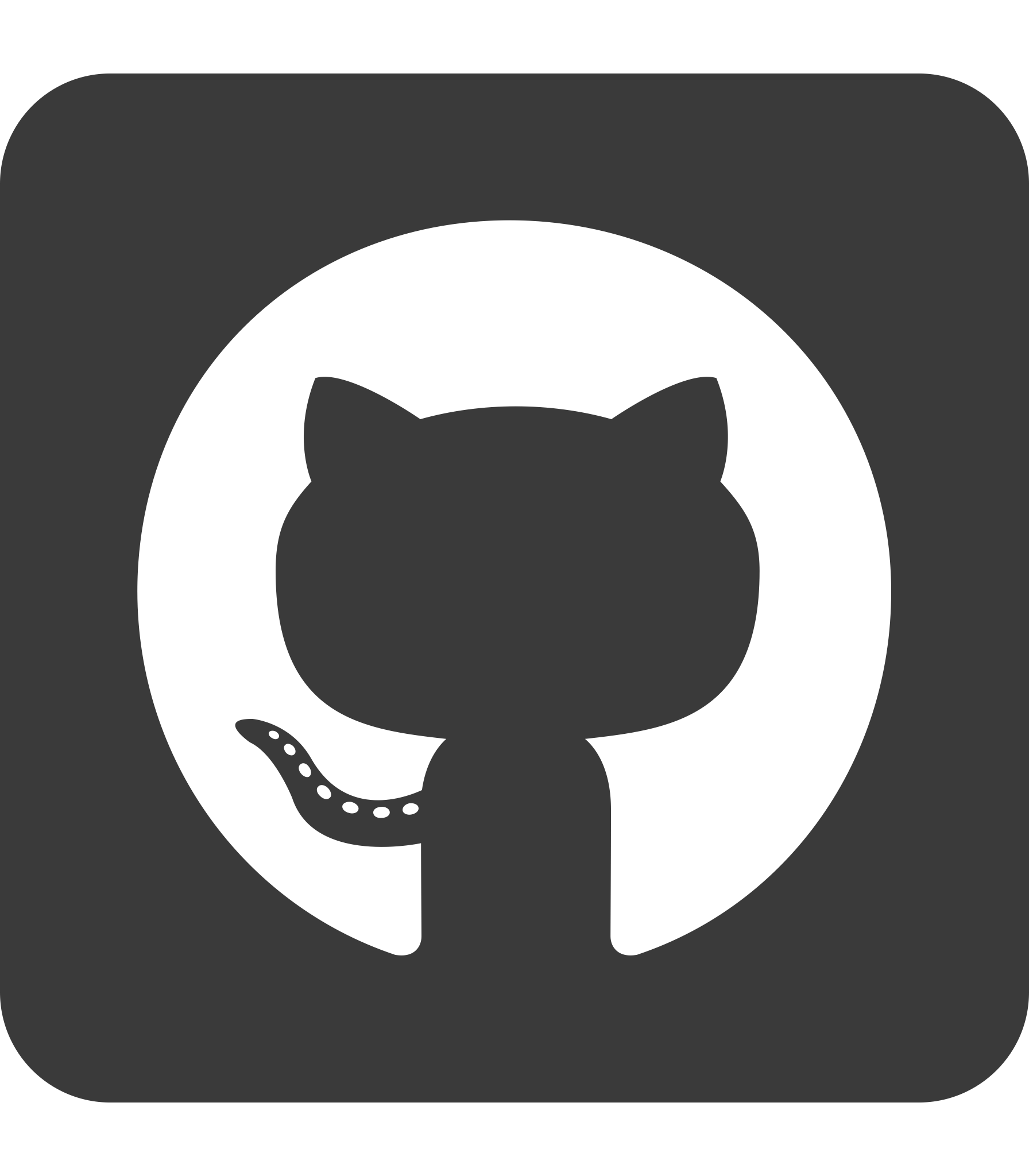 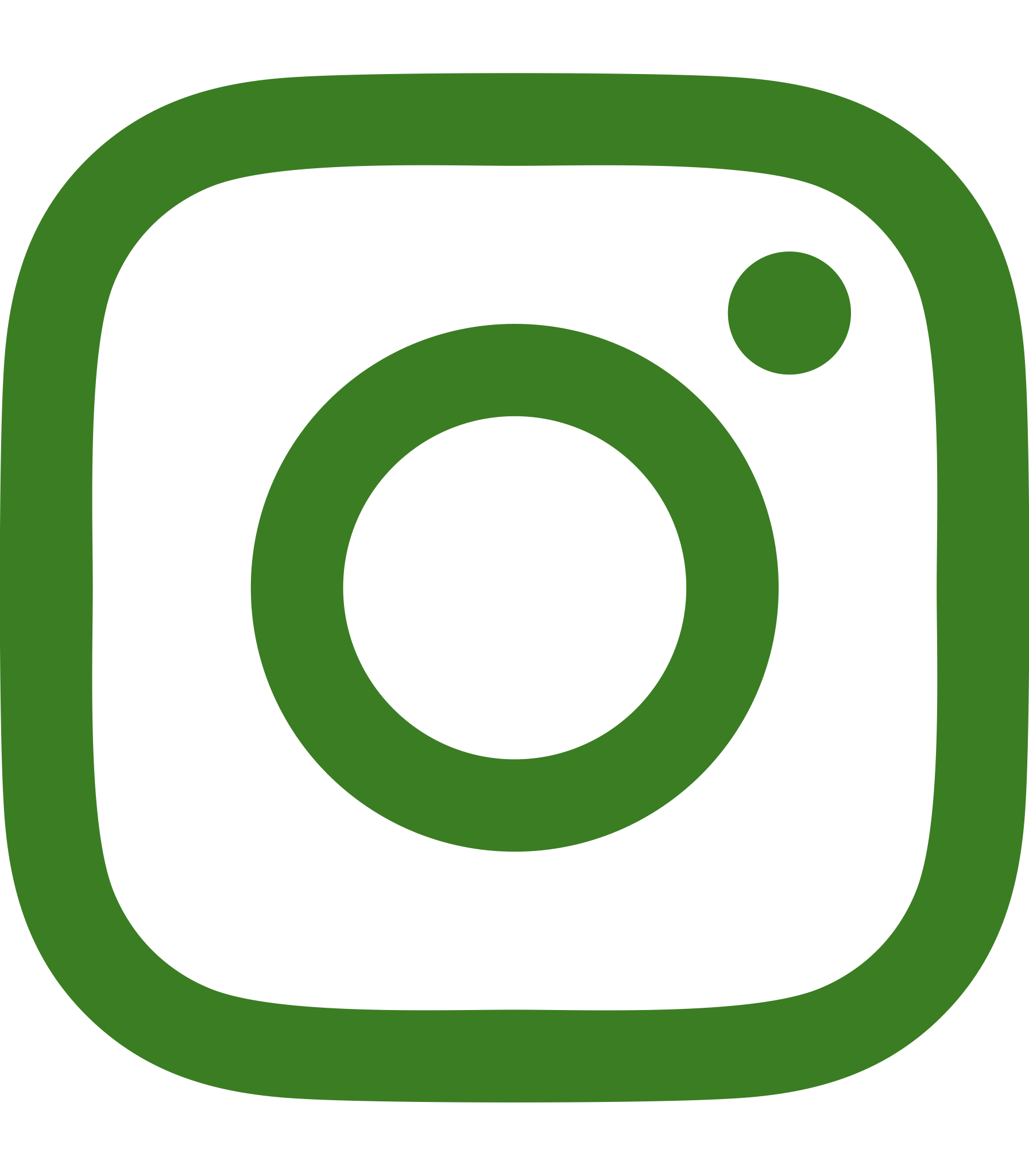 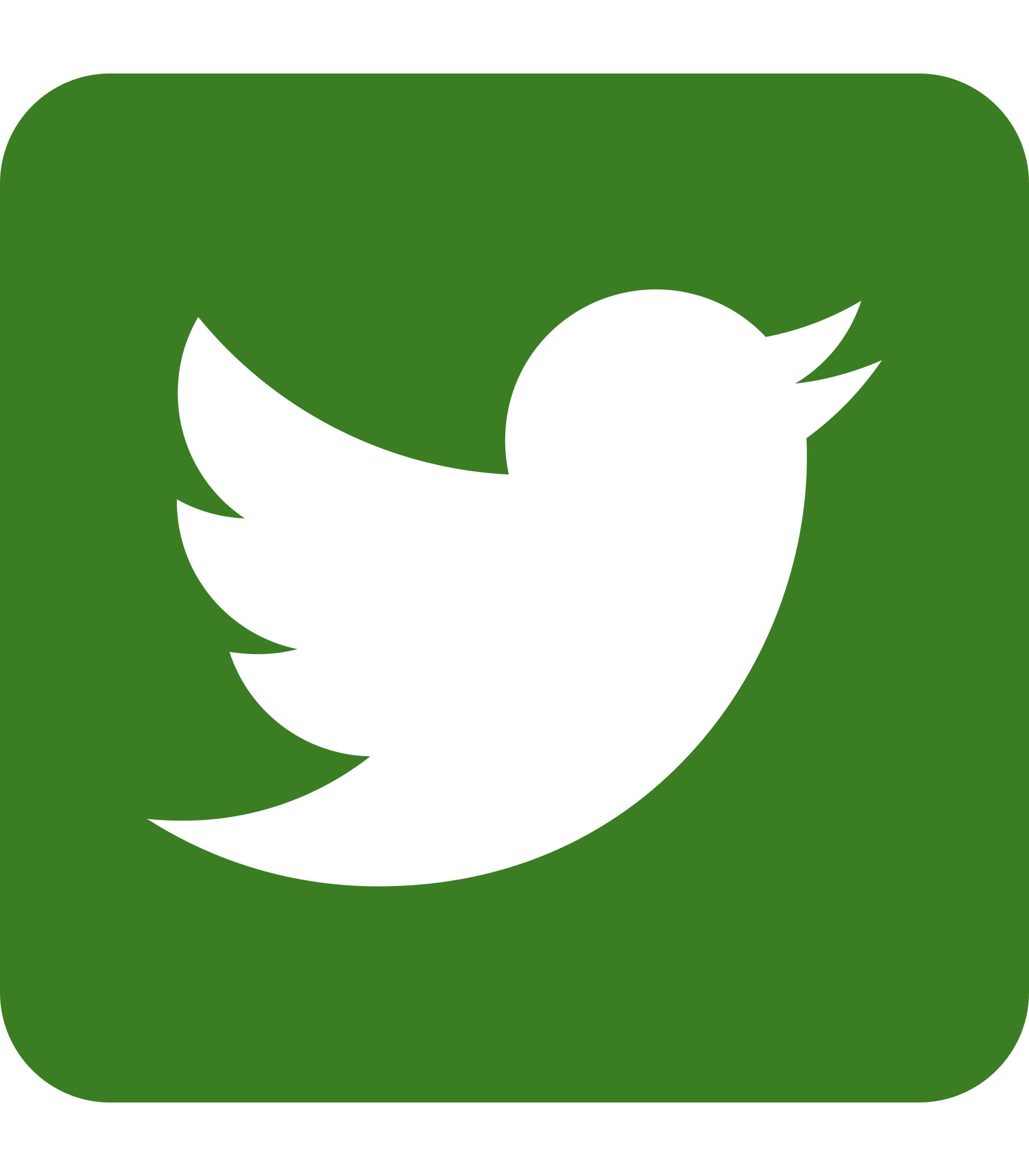 github.com/tysonstanley
@healthandstats
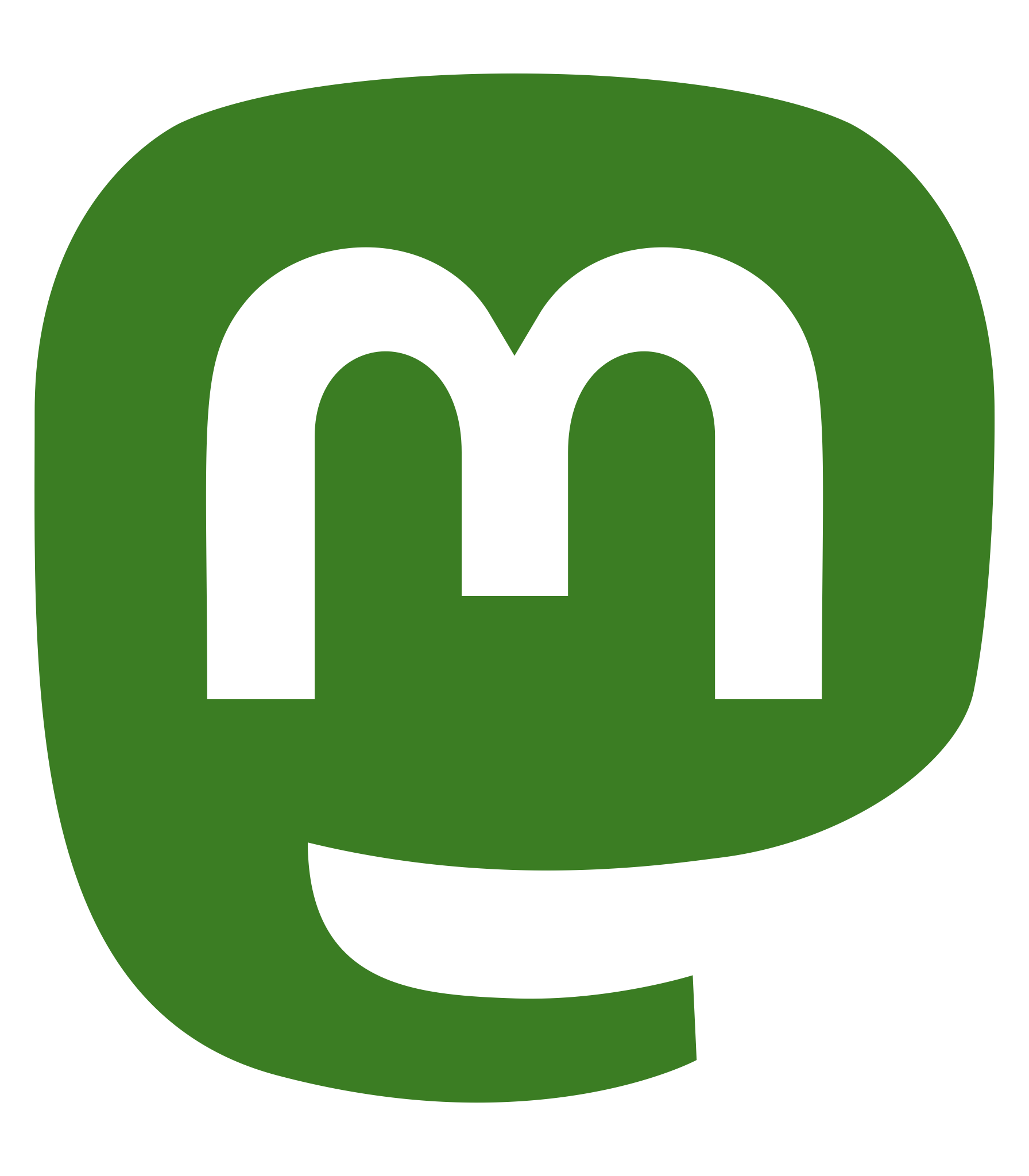 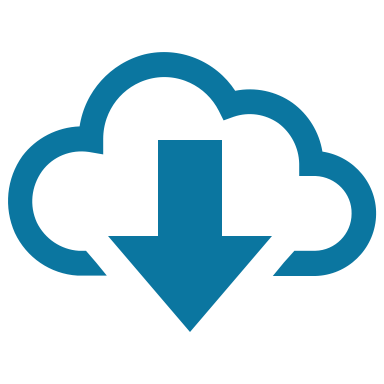 Slides will be on useR! 2024 website